Rencontre avec l’Université de Rennes 1
Retour d’expérience
sur le dépoilement de réseaux de capteurs communicants
9 février 2021
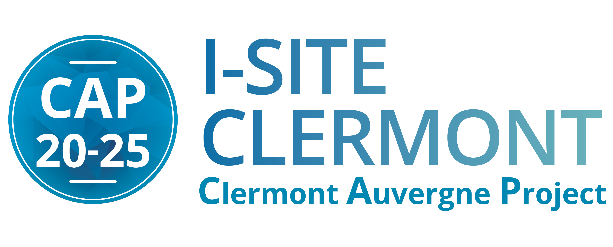 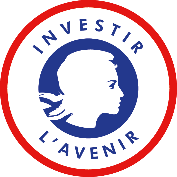 Capteurs
Nœuds
Passerelle
Réseau
Capteurs
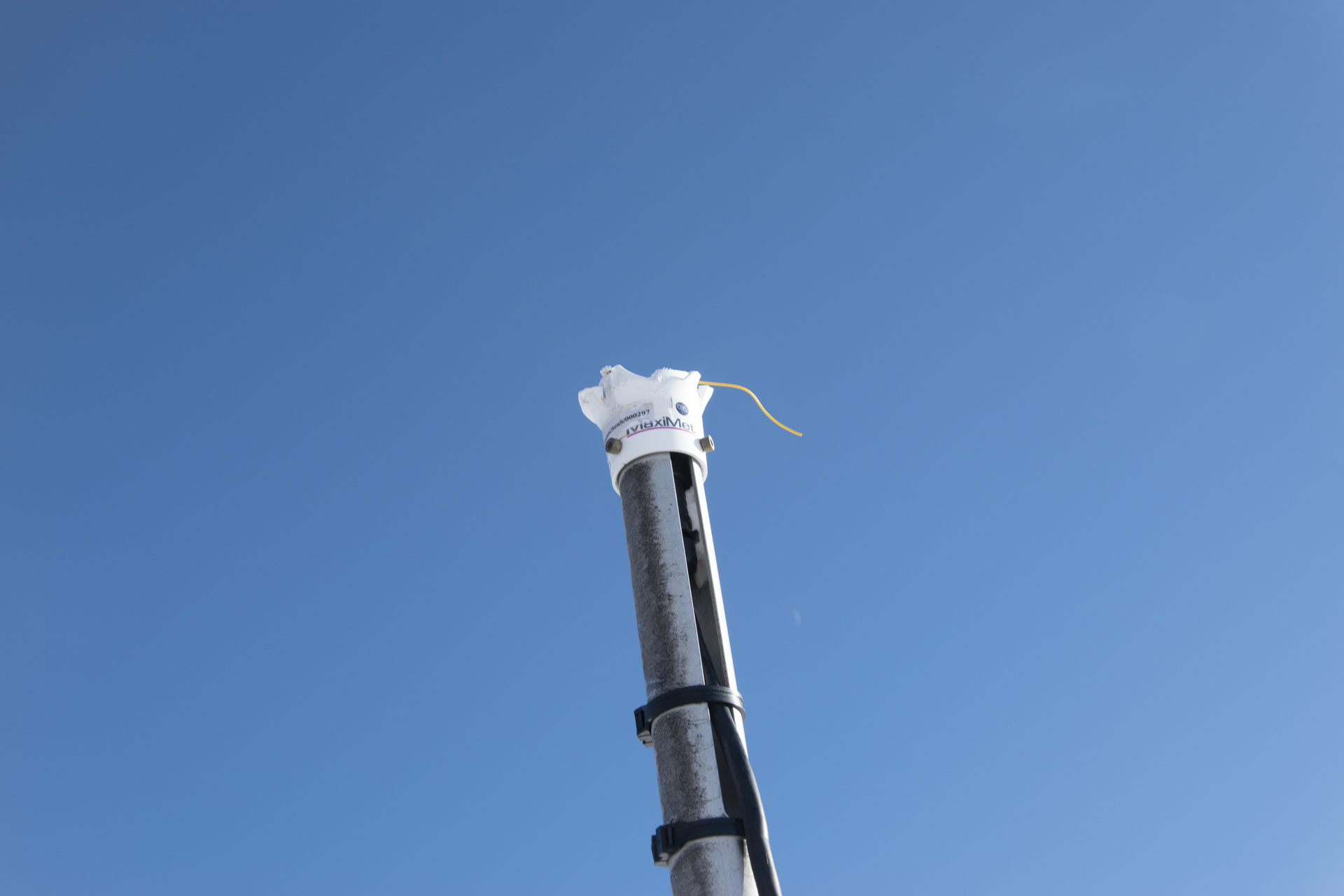 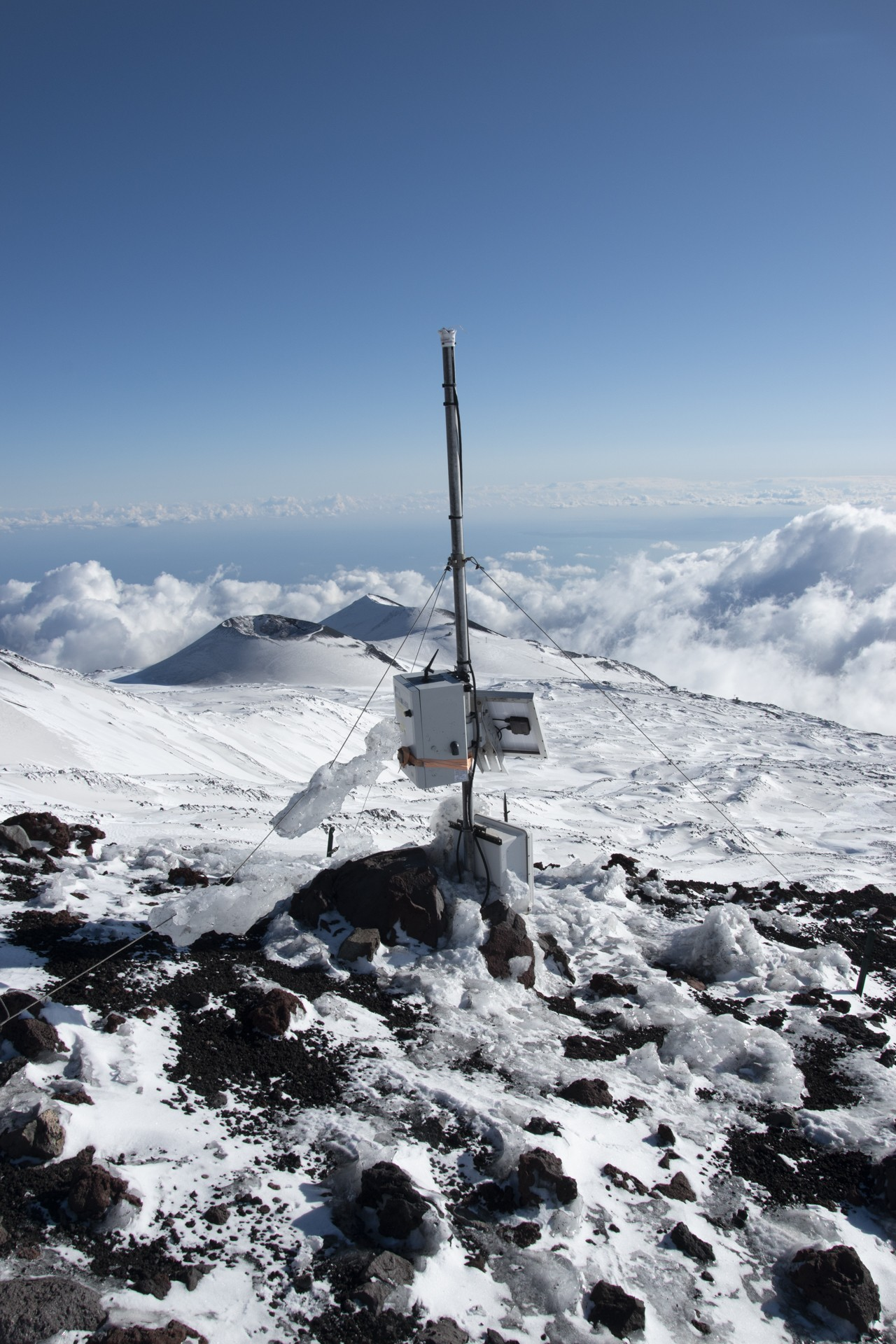 Instrumentation sur volcans  environnement hostile  besoin de personnels expérimentés
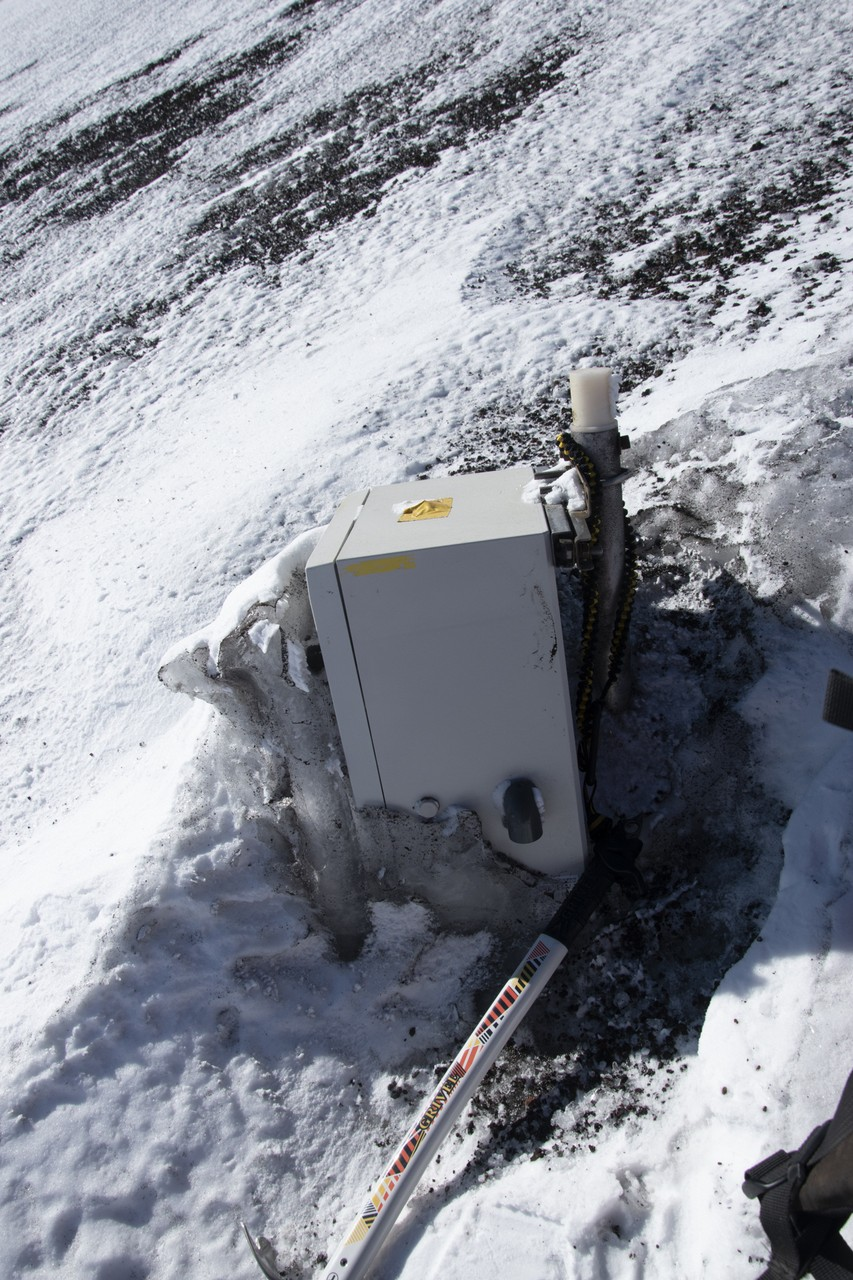 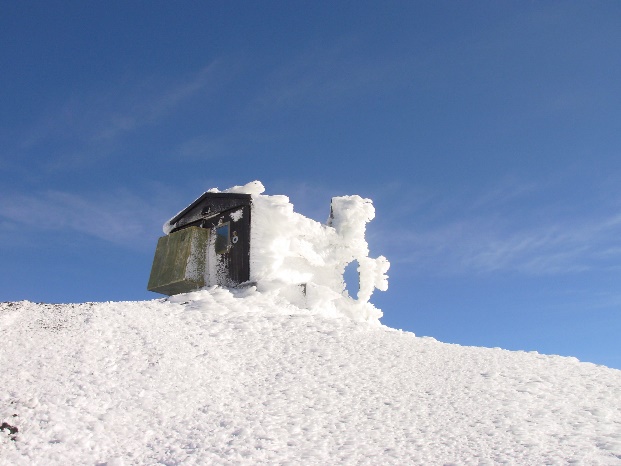 Nœuds SoLo
Déploiements sur différents sites, différents environnements:
Volcans, lacs, rivière, volcans, zone boisées …
Durée de fonctionnement > 2 ans

Robustesse mécanique
Pas de problème d’étanchéité relevé: pluie, neige, poussière, …
Oxydation des connecteurs avec gaz acides

Robustesse Electronique
Points de fragilité
Potentiomètre alim. ext. 5V
Connecteur USB externe
Rares pb avec carte SD

Robustesse logicielle
Version 1.4: grande fiabilité, zéro « plantage »
Version 2.0: quelques non-fonctionnement

Autonomie
5 mois avec réveil toutes les 15mn en conditions hivernales
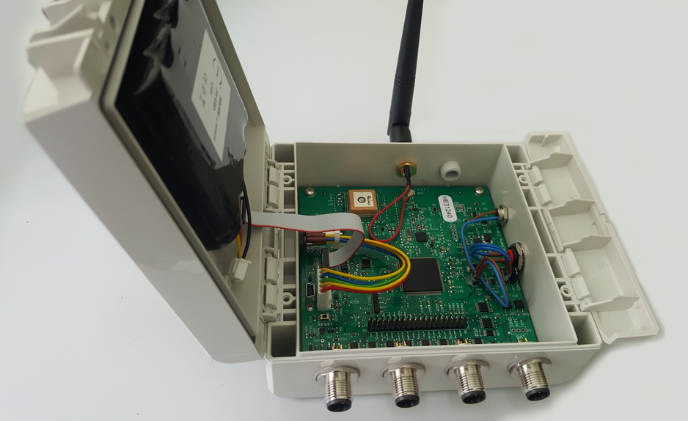 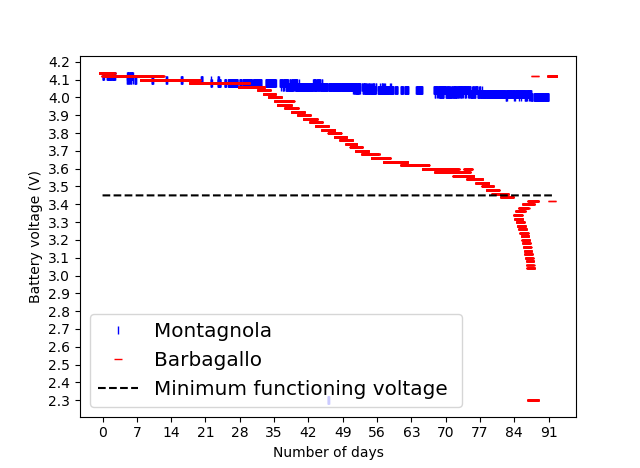 Passerelles
Multitech
Une dizaine de passerelles mises en œuvre:
2 fournisseurs: Kerlink et Multitech
Modèles indoor, outdoor
Connexion ethernet: RJ45, 3G, wifi …
Alimentation batterie ou secteur

Différents types d’antennes utilisés: 0 à +6dBi

Fiabilité:
Plusieurs défaillances sur passerelles Multitech
Passerelle Multitech opérationnelle depuis 2 ans sur Etna
Attention à la foudre !

Autonomie sur panneau solaire:
Consommation à évaluer (Stage en avril-juin)

Facilité de configuration et mise en œuvre:
Voir avec notre spécialiste Etienne
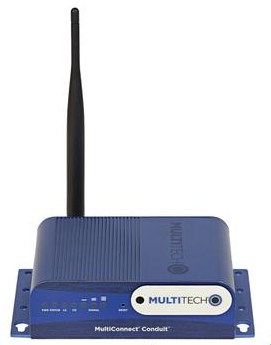 Communication Ethernet ou GSM
Version indoor et outdoor 
Alimentation secteur 
ou batterie + panneau solaire
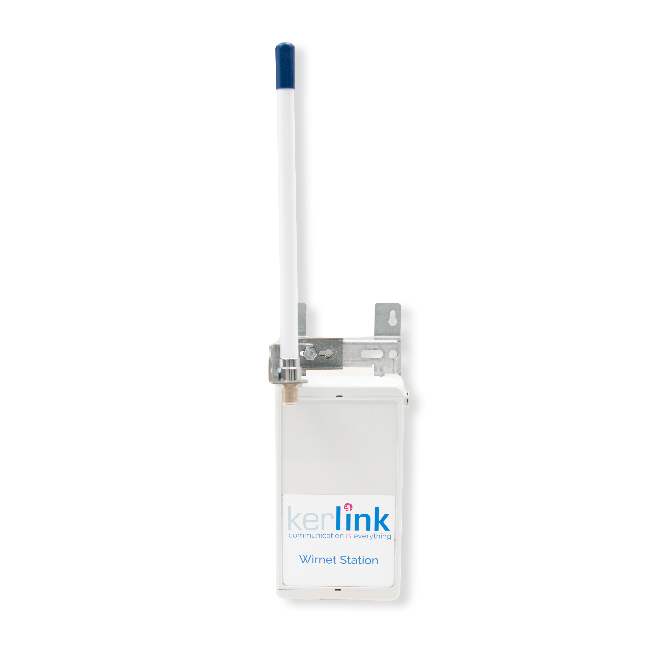 Kerlink
Communication Ethernet ou GSM
Version outdoor
Alimentation 12V
Réseau LoRaWAN
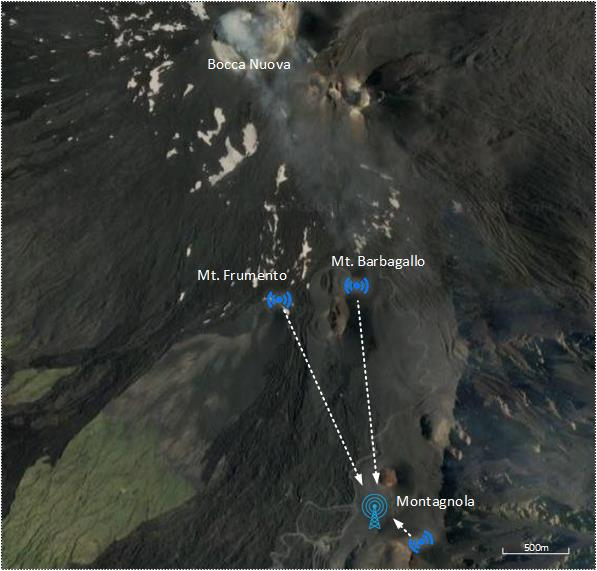 Défaillances réseau LoRa (météo)
Défaillances réseau 3G
 système de « pile » avec ré-envoie des données
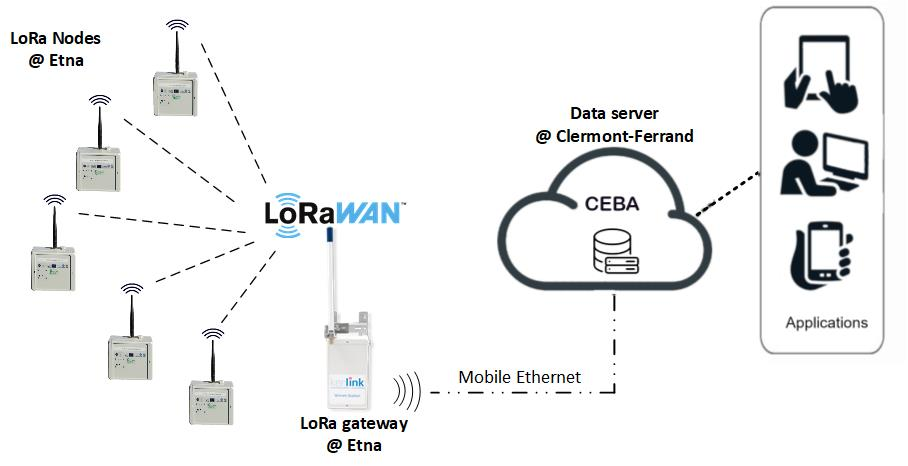 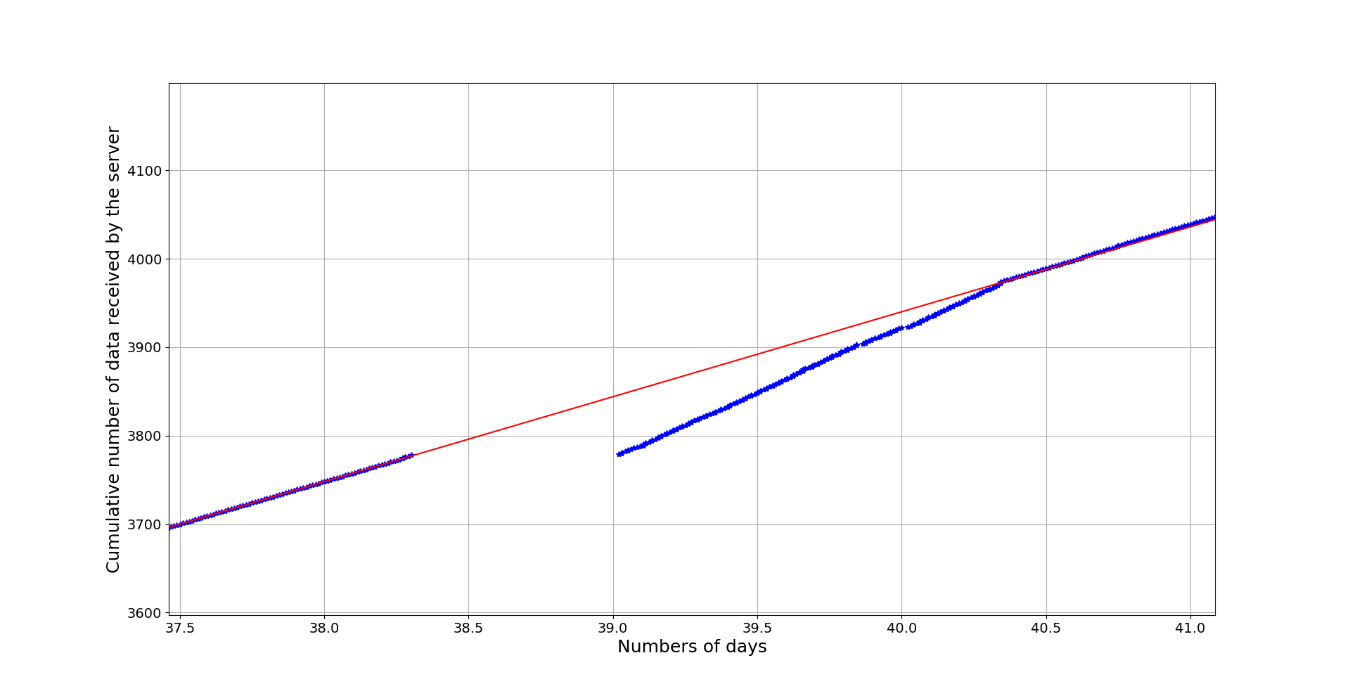 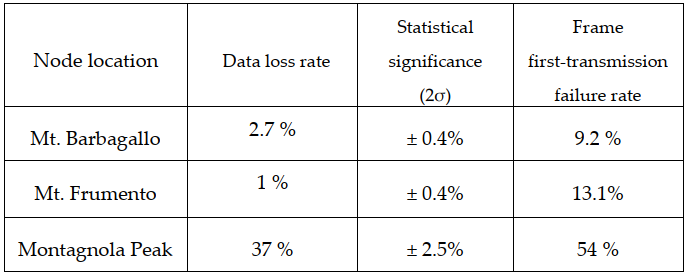 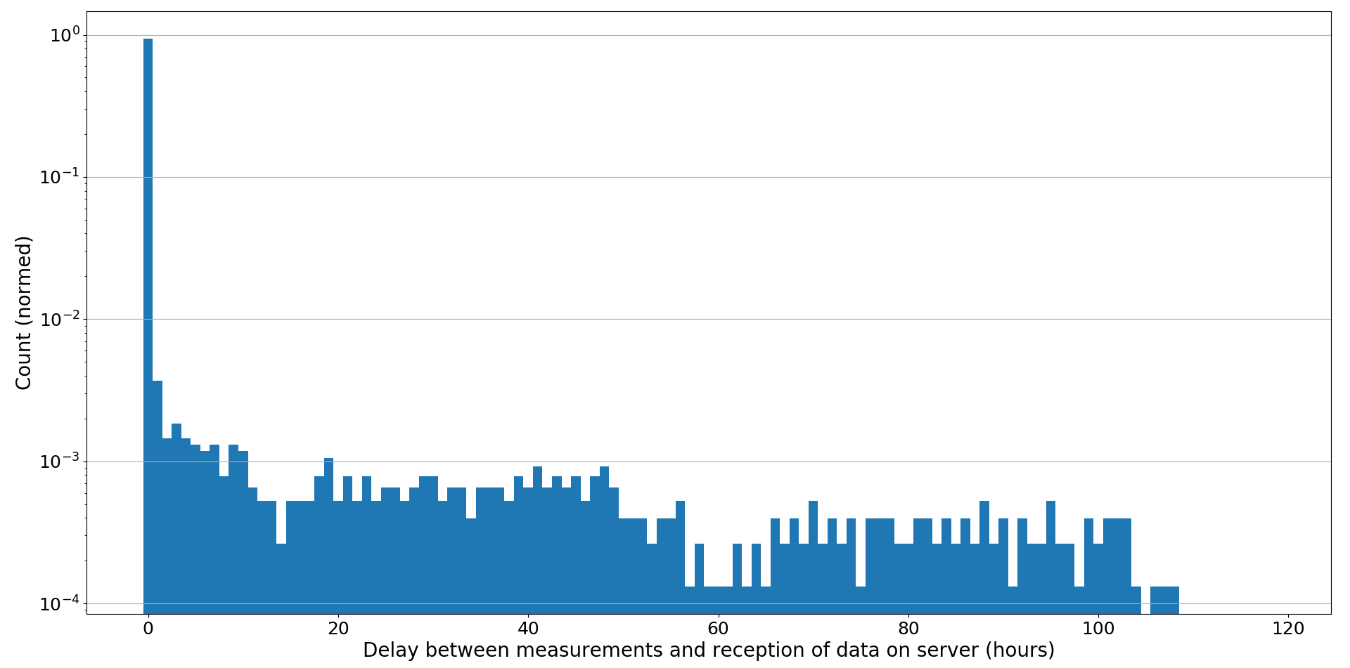 Réseau LoRaWAN
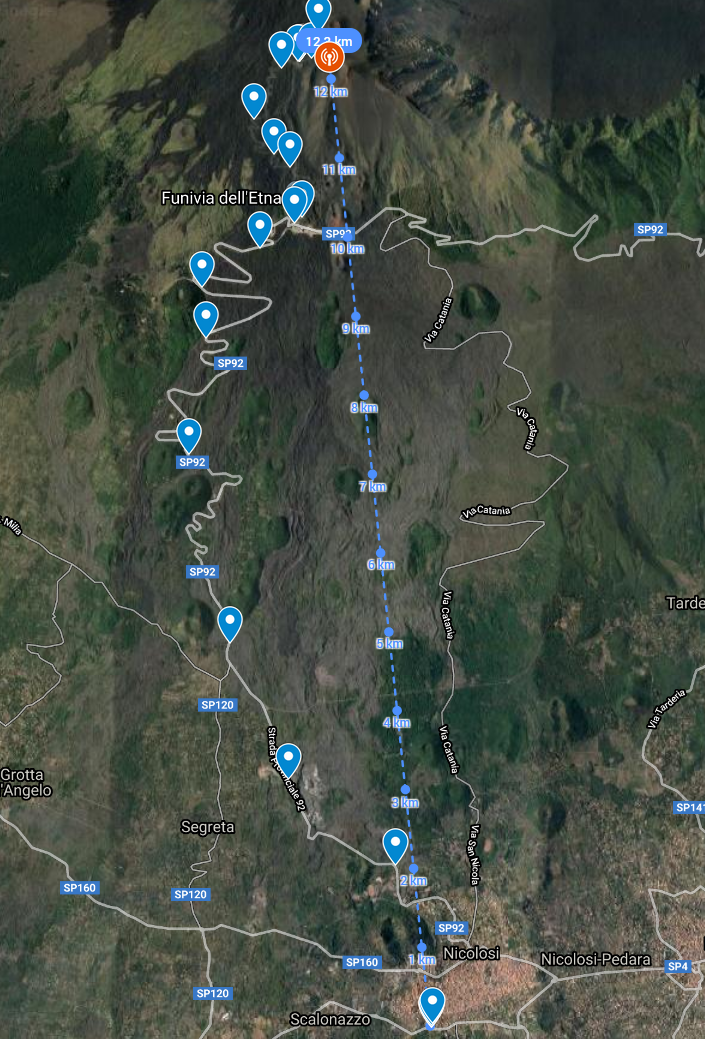 Portée du réseau LoRaWAN
Très dépendante de la configuration du site:
Topographie
Végétation
Météo
Localisation de la passerelle
 Tests préalables sur site nécessaire
Choix du paramètre Data Rate (0 à 5)
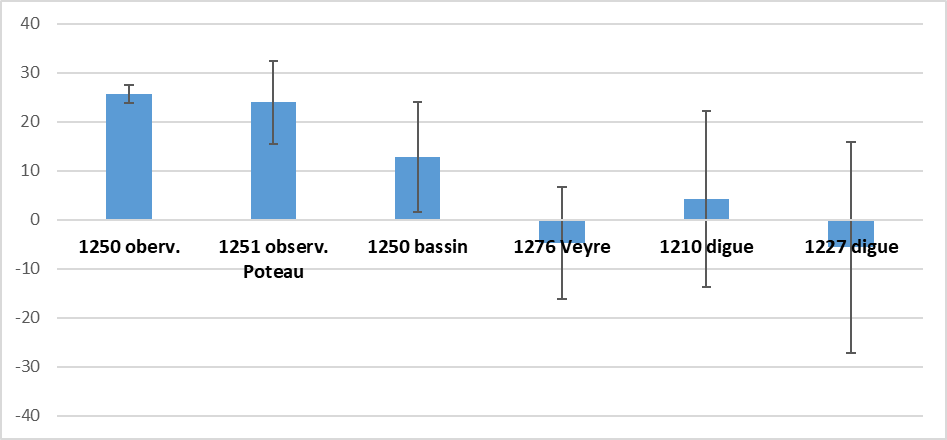 Valeurs du paramètre SNR moyen et son écart-type pour différents noeuds
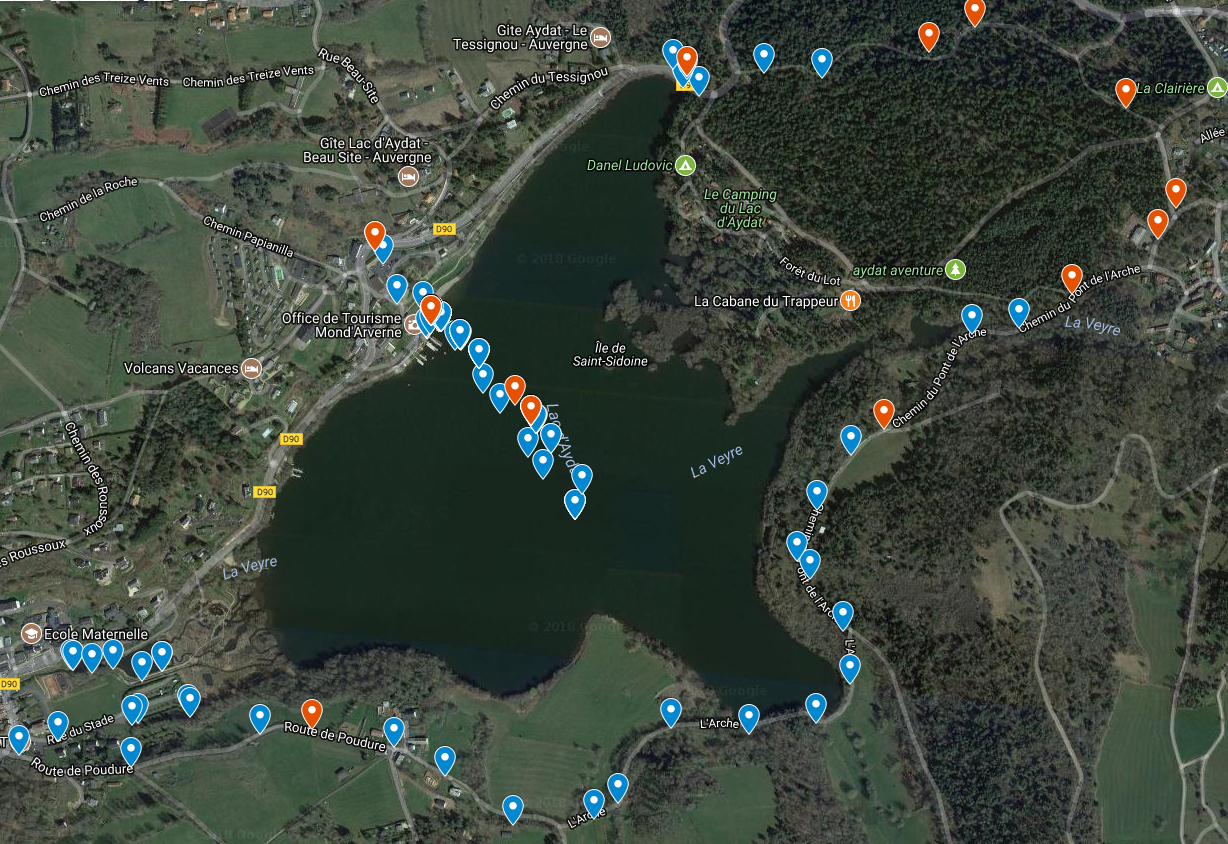